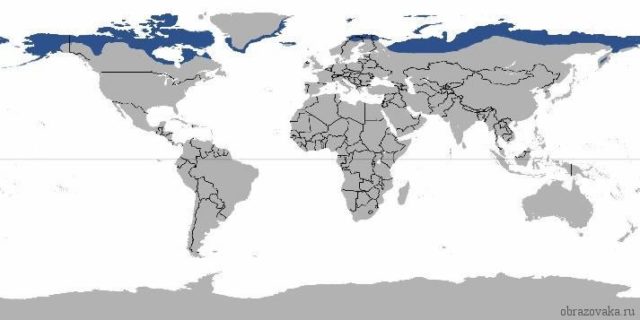 Тундра та лісотундра Євразії
Бартош Є.М.
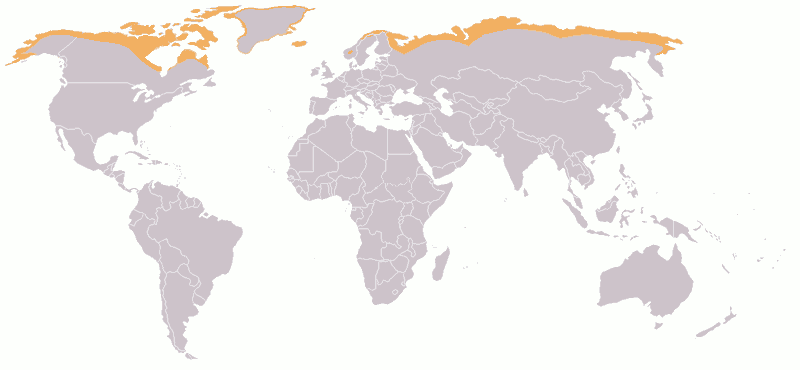 Географічне положення – узбережжя Північного Льодовитого океану
Клімат 
Т°С січня -25 … -40°С
Т°С липня +5 … +12°С 
Річна кількість опадів 200 мм
У західній Євразії клімат тундри під впливом моря більш м'який, на сході різкоконтинентальний!
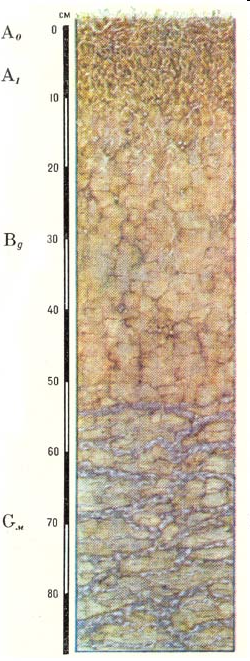 Тундрово-глейовий ґрунт розмерзається на 40-50 см, складається з торфового (верхні 10 см) та глеєвого (10-40 см) горизонтів
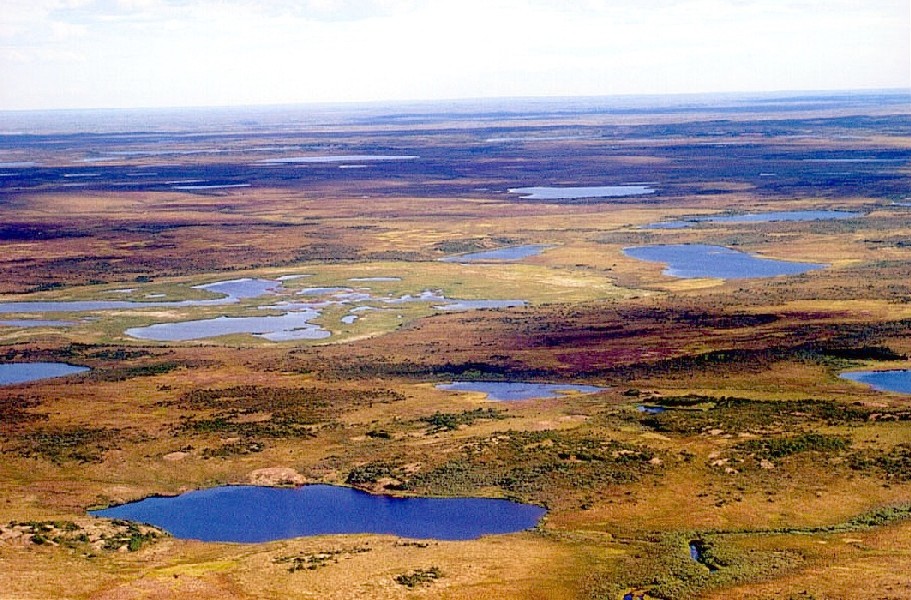 Багаторічна мерзлота
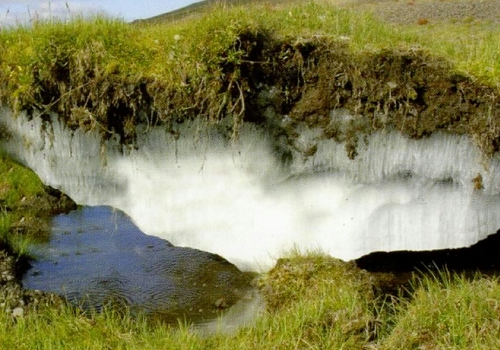 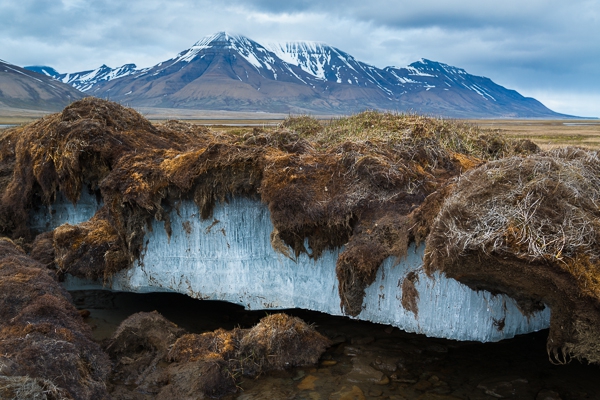 Багаторічна мерзлота – спадок стародавнього зледеніння
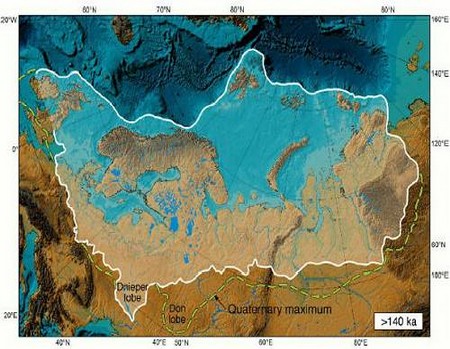 Тундра дуже заболочена – тепла для випаровування опадів не вистачає, а проникненню в глибини заважає багаторічна мерзлота
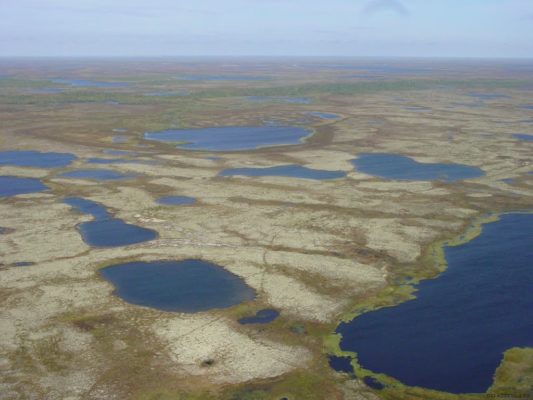 Рослинність бідна, але утворює майже суцільний покрив
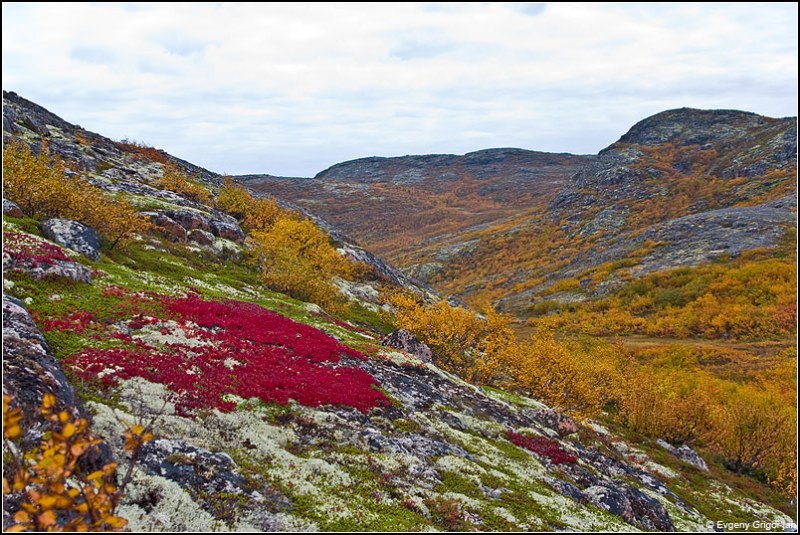 Фрагментами ґрунти та рослинність поширені лише на межі з арктичними пустелями
Озеро. Полігони
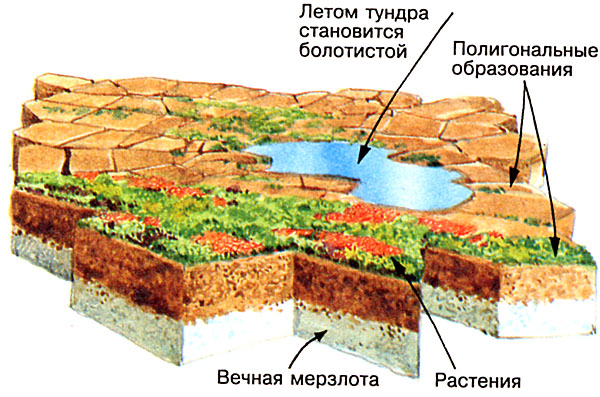 Багаторічна мерзлота.   Рослини
У рослинності переважають мохи, лишайники та карликові форми дерев
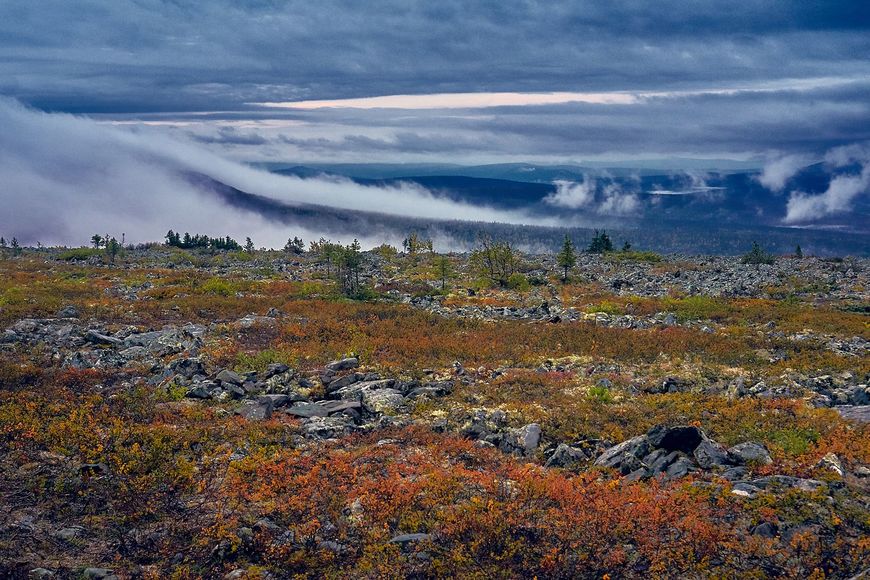 Лишайниково-чагарникова тундра
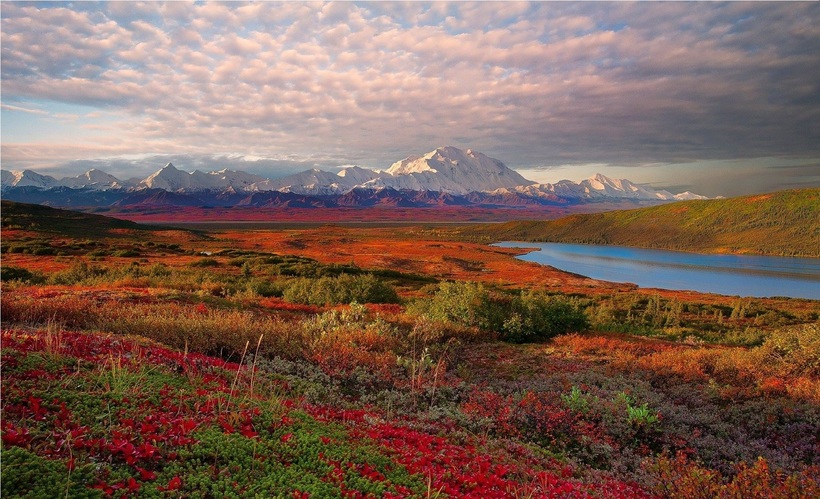 Однак ягід улітку багато!
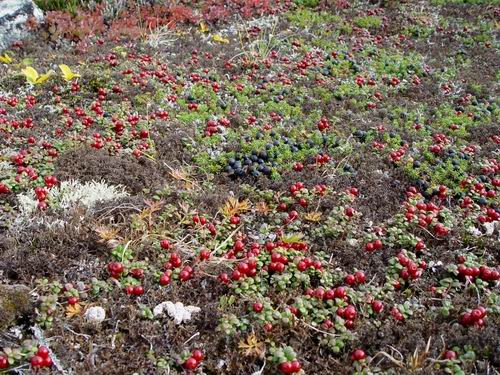 Карликова береза
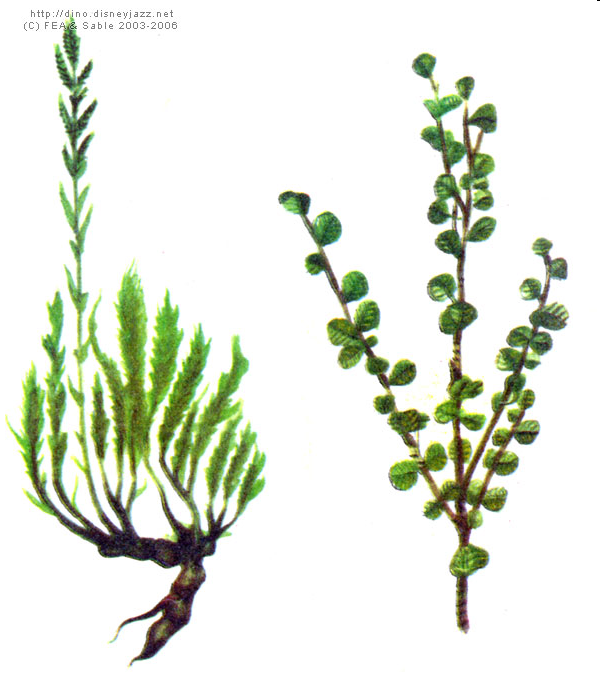 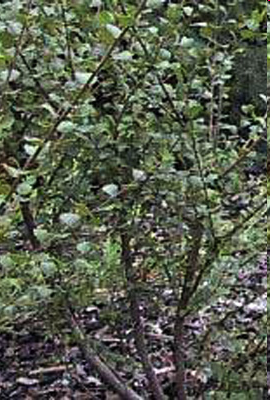 Полярна верба – теж карликових розмірів
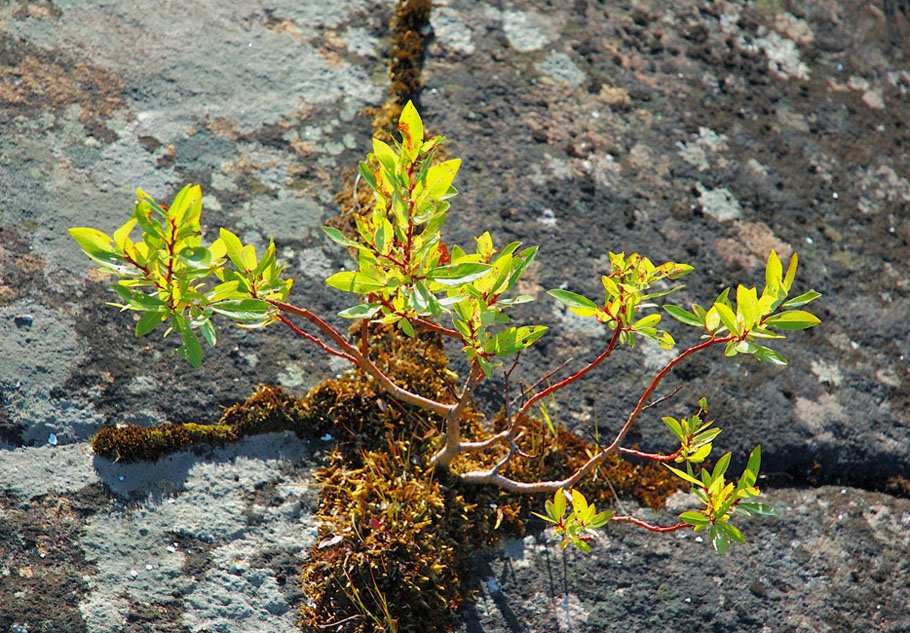 У звичайному лісі гриби ростуть під деревами, а в тундрі – навпаки!
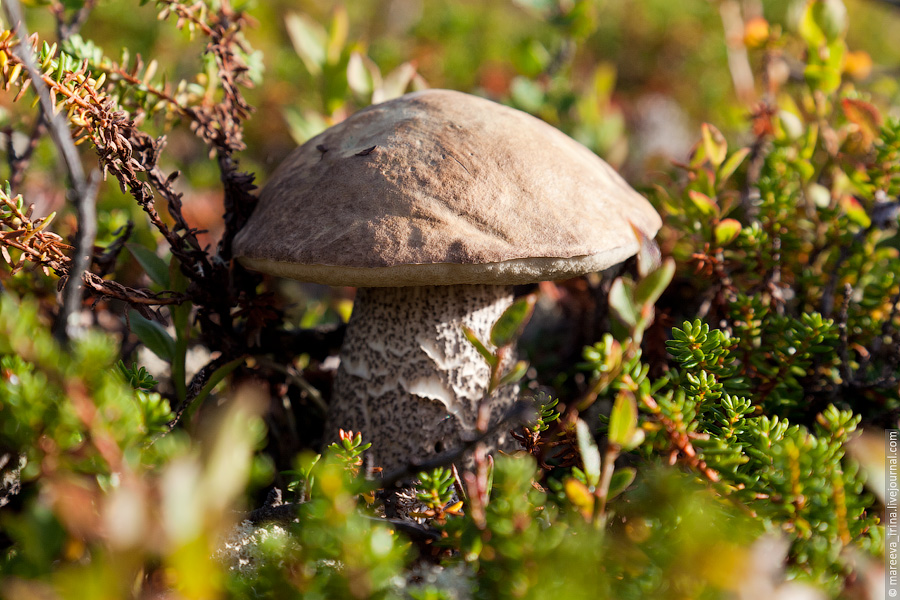 Чагарничкова тундра
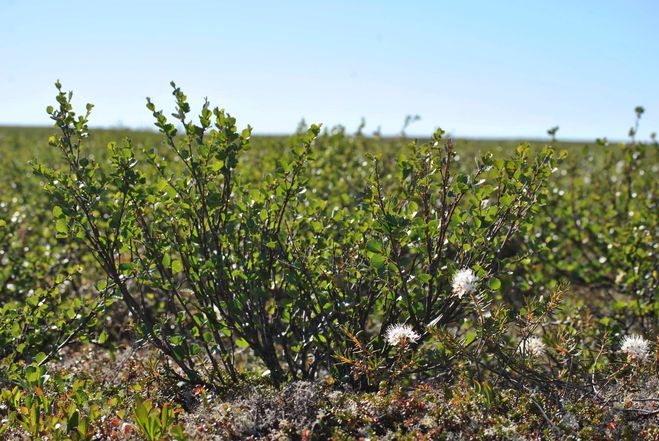 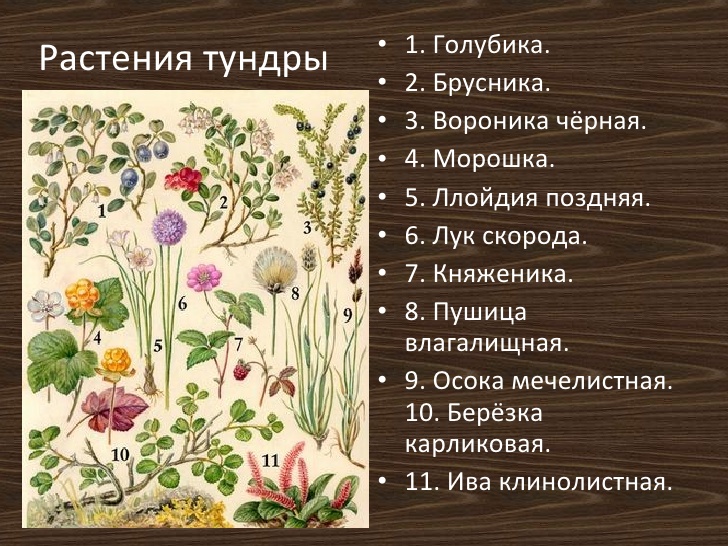 Рослинність тундри
Лохина
Журавлина
Вороніка
Морошка
Ллойдія
Цибуля скорода
 Княженіка (північна малина)
Пушиця
Осока мечелиста
 Берізка карликова
 Верба клинолиста
Ягель – «оленячий мох»
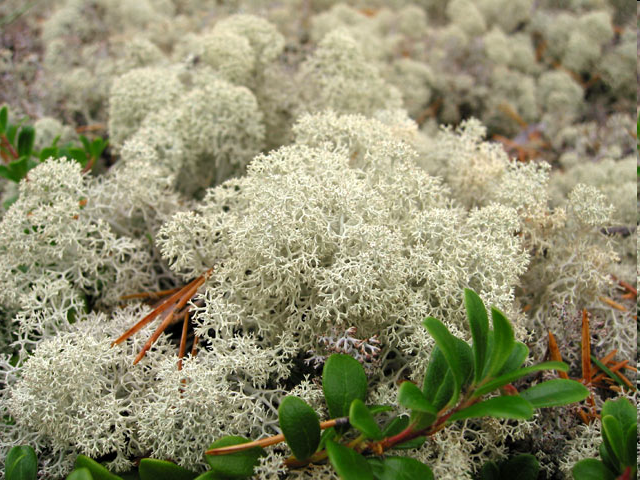 Північний олень
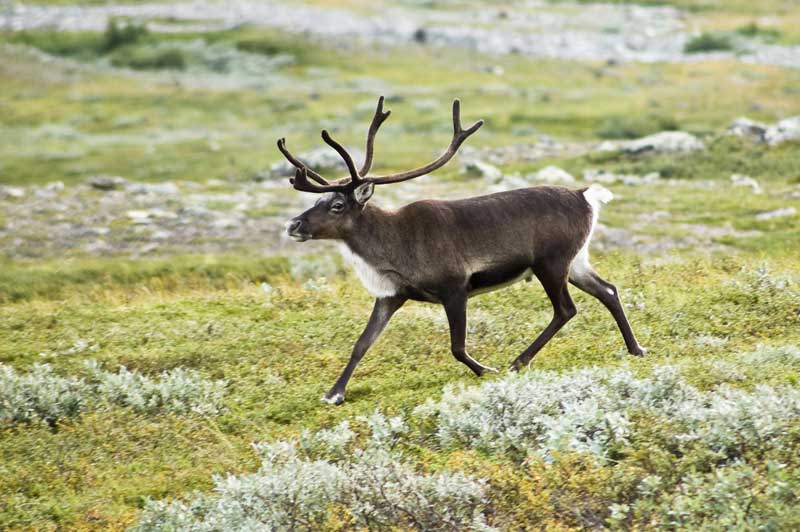 На оленів полюють зграї полярних вовків
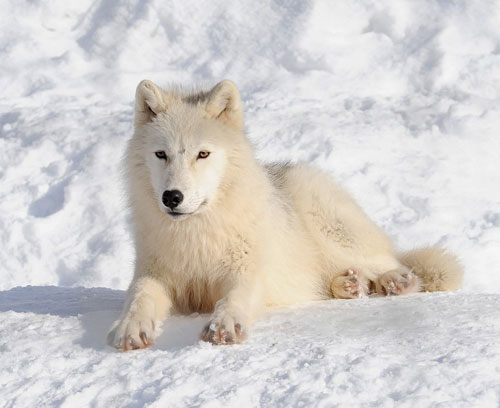 Найкраще пристосована до умов півночі тварина – вівцебик
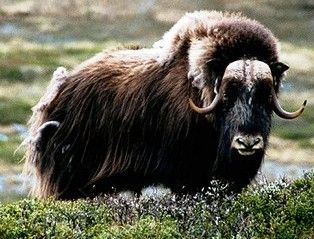 Перелітні птахи
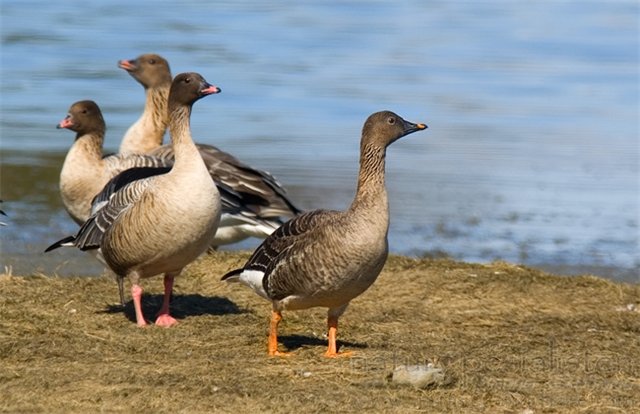 Лебідь
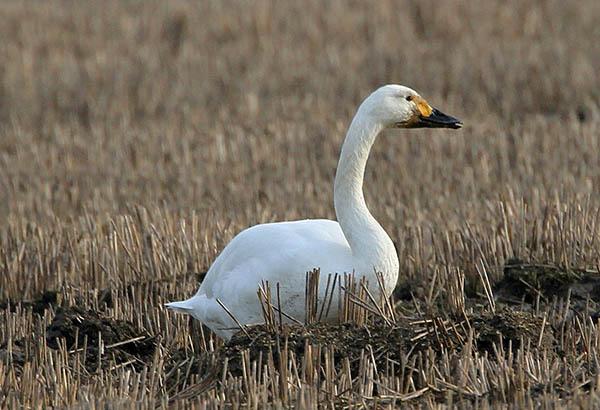 Кулик
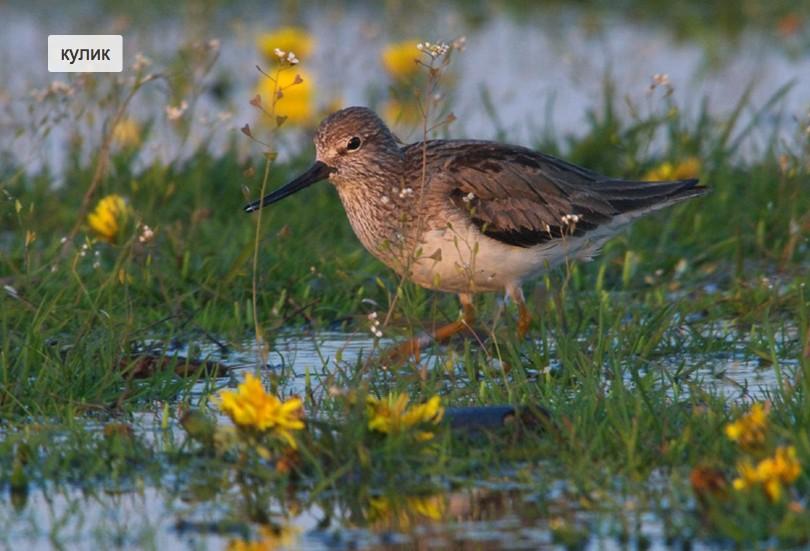 Песець
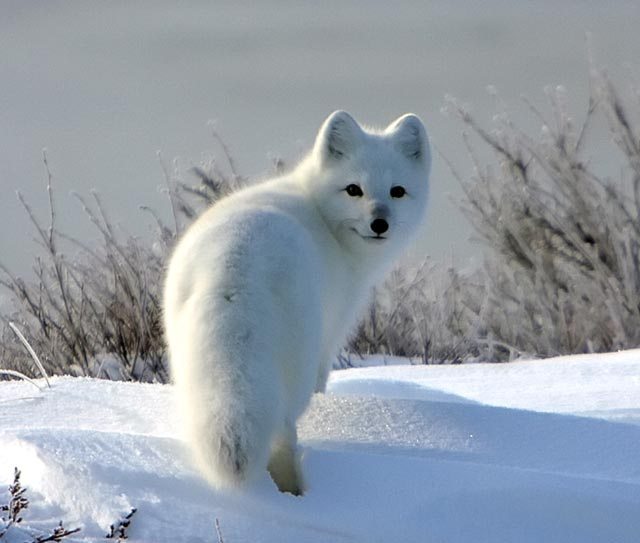 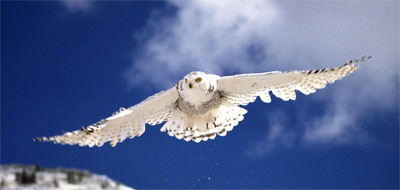 Полярна сова знаходить здобич і взимку
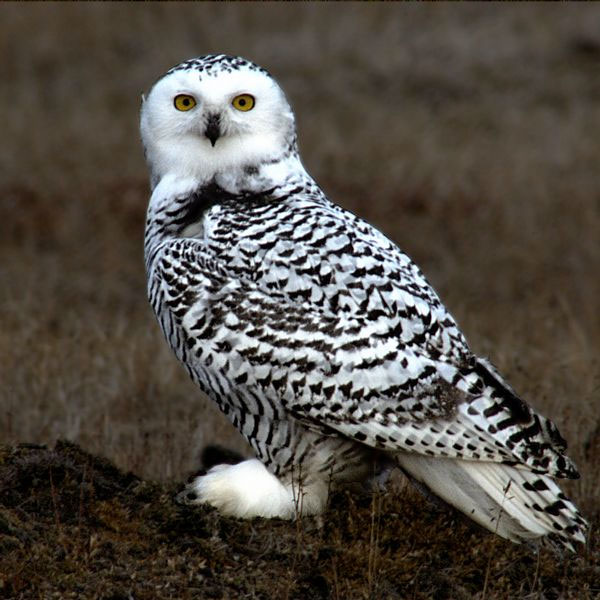 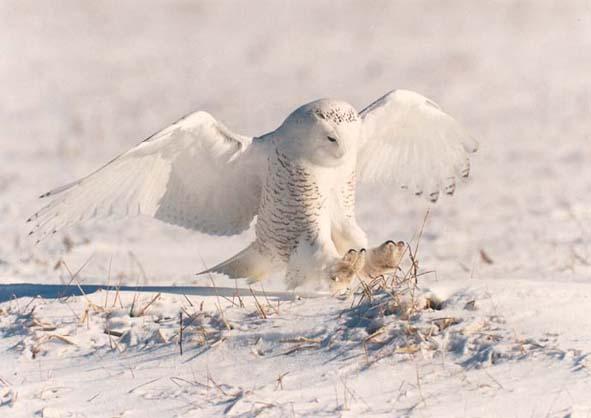 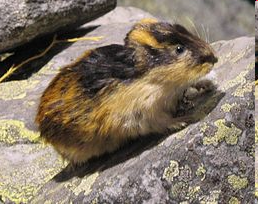 Лемінг – полярний гризун Заєць
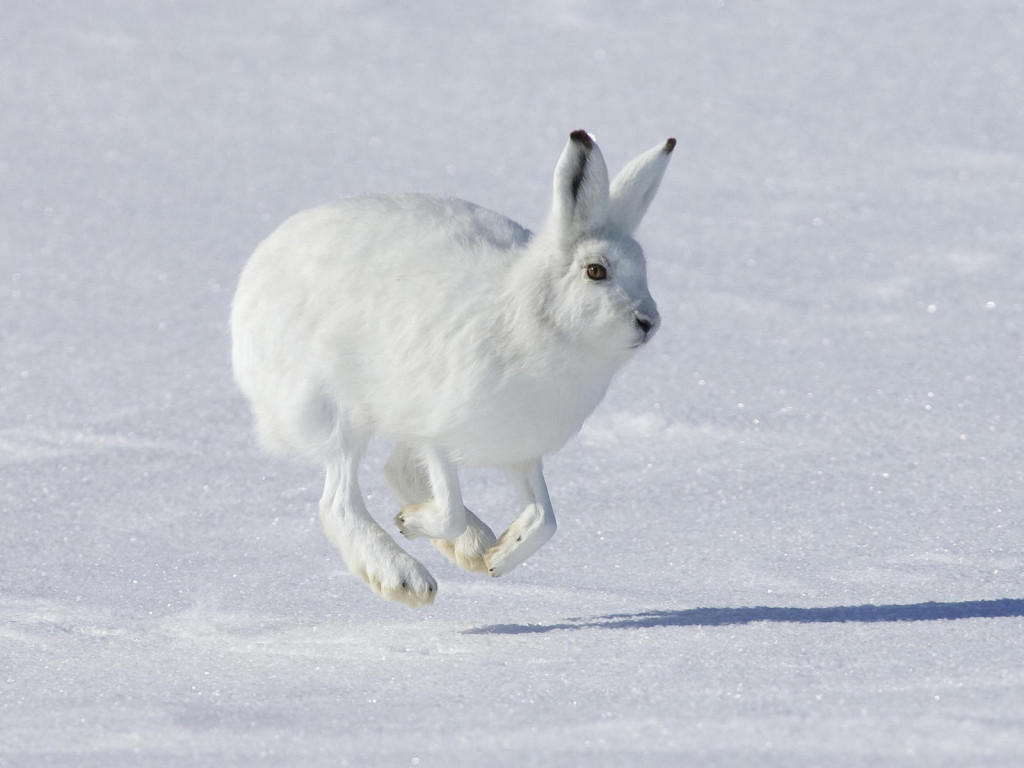 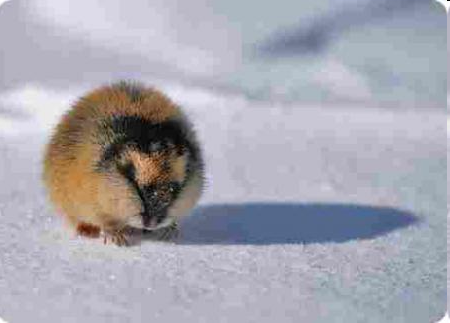 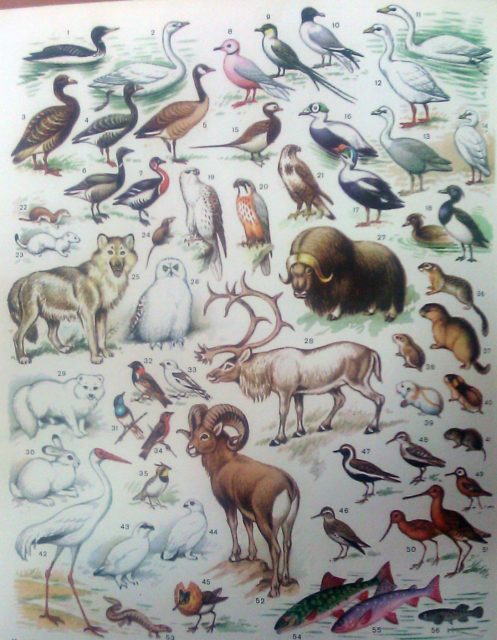 Можна підготувати розповідь-презентацію про одну з тварин півночі Євразії  (за вибором)!
У лісотундрі з'являються окремі дерева
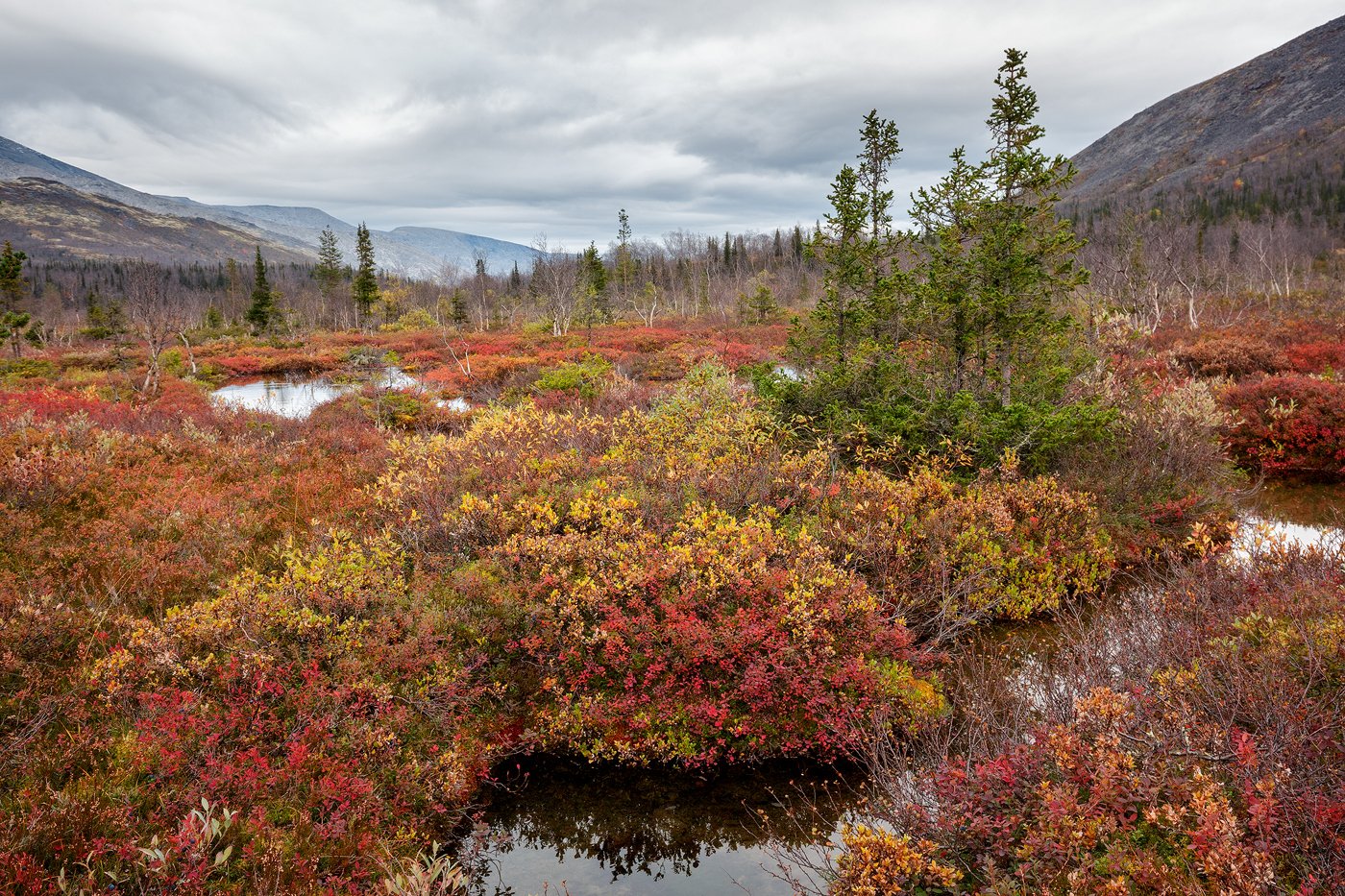 Спочатку вони  дуже пригнічені зимовим холодом
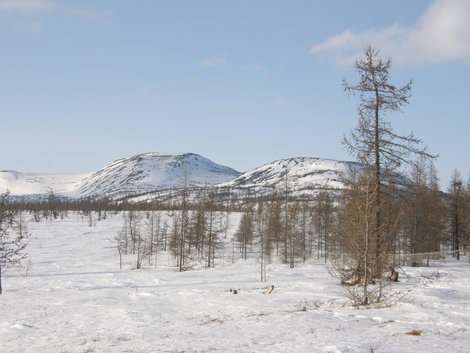 Переважають хвойні породи
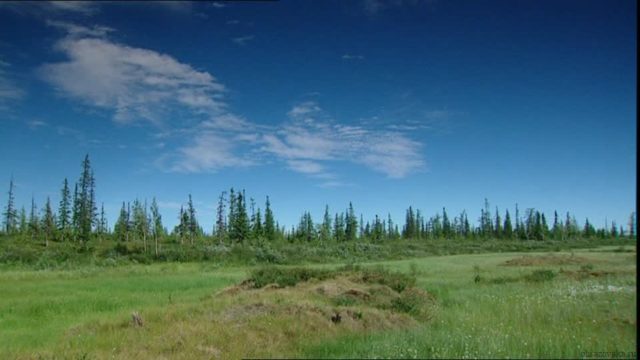 На межі з тайгою висота та форма дерев майже звичайна для них
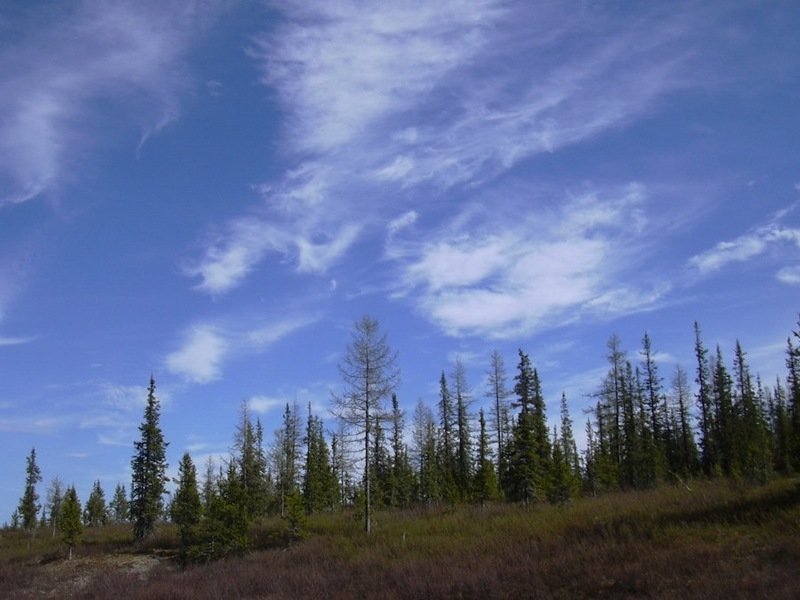 Створюємо свою карту природних зон!
На карті природних зон нанесіть південну межу зони тундри, потім - лісотундри. Для кращого запам'ятовування – зафарбуйте обраними кольорами! Вони не повинні обов'язково співпадати з тими, які є на карті природних зон атласу, але мають бути достатньо контрастними. Не забувайте відображати їх в умовних знаках!
Складаємо «формулу» природної зони
У зошит запишіть «формулу» тундри: узбережжя Арктики – холодний клімат – висока заболоченість - тундрово-глейові ґрунти – мохи, лишайники та карликові дерева – північні олені, полярні вовки, песець та перелітні птахи.
Домашнє завдання
Опрацювати § 51, вивчити характеристику природної зони тундри.